Ordering number
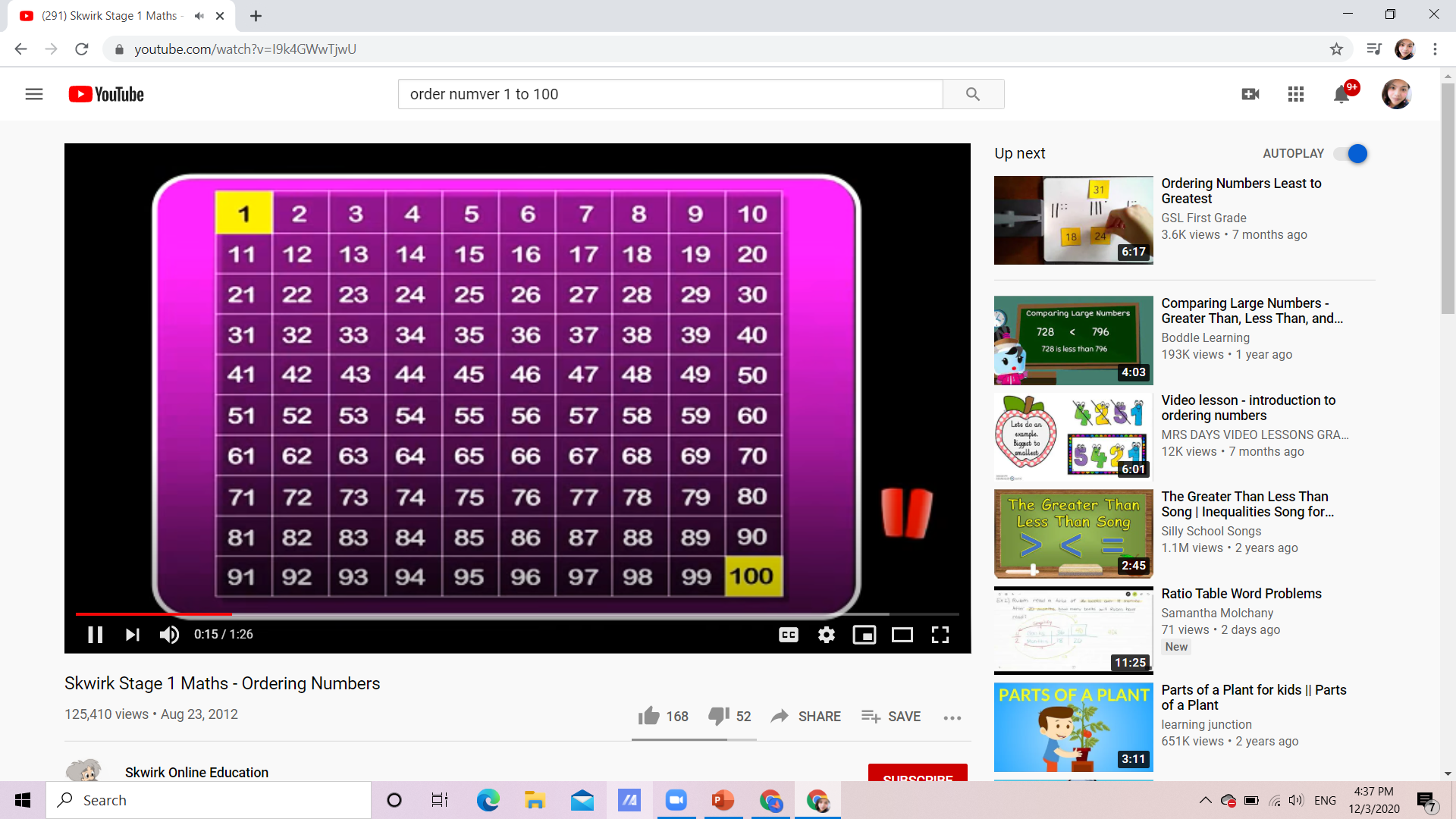 Ordering number from 1 to 100
Ascending order –ordering  from the smallest to biggest number.
14     15      16       5      3      9       12
  
3    5     9     12    14    15    16
Descending order
Ordering from the largest  to smallest number. 

Example:
    9     12      3     17     5     13      2

= 17      13     12    9    5    3   2
TABLE OF CONTENTS
01
03
02
INTRODUCTION
PRESENTATION
CONCLUSION
You could describe the topic of the section here
You could describe the topic of the section here
You could describe the topic of the section here
LET’S REVIEW SOME CONCEPTS
Middle number
After the number
Before the number
What is in the middle 
1.3_____5 
2.6_____8
  3.11____13
4. 9____11
5.7_____8
What number comes  before the other number
What number comes after the other number? 1.  5____   2. 6 _____   3. 9______   4.12 _____   5. 15_____
1.____4
2.____8
3.____7
4.____16
5.____19
Worksheet
Arrange in ascending order.
5      2           6          9       
=   
12     19        11        14          
=
21     20         29        22 
= 
6       3         1           2 
=
5.  31        35           39      32
Arrange in descending  order.
10 	  2      3      8      
=   
19	  2       9        3        
=
9	3        6       7
= 
2	5        7       9 
=
5.  12 	17       13      18